Komunikacija, učenik – nastavnik – roditelj
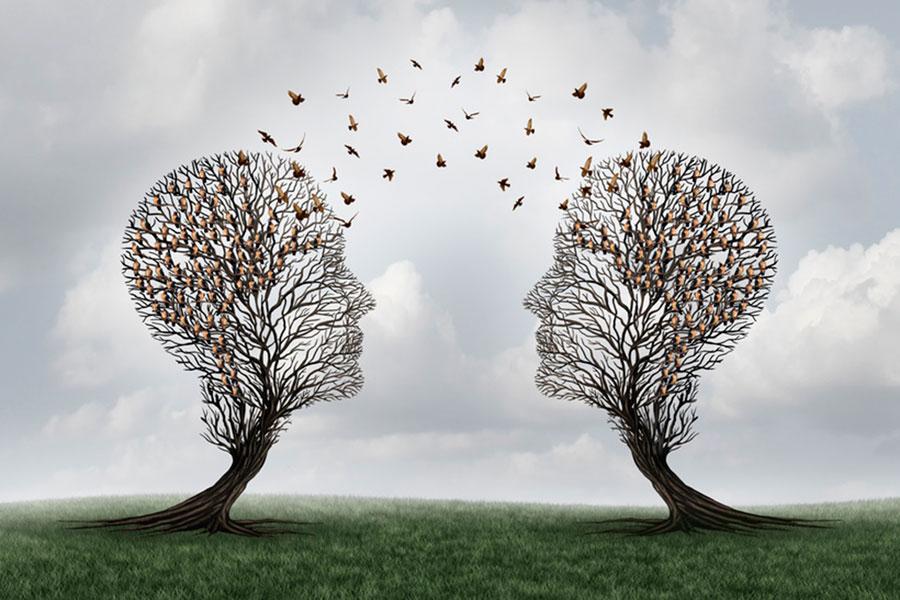 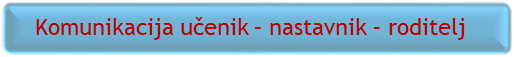 1. Što je zapravo komunikacija i kako valja
 komunicirati?
2. Zapreke u komunikaciji?
3. Kako podijeliti svoje emocije, komunikaciju?
4. Savjeti za bolju komunikaciju
5. Djeca i komunikacija
6. Strah/stres -komunikacija
7. Komunikacija između profesora i učenika
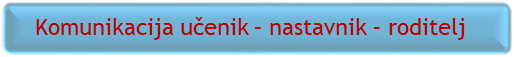 https://carnet-my.sharepoint.com/:v:/g/personal/dunja_krnjaic_skole_hr/EWJ6kz7nhHJNrw_pe5NsNGIBwOquVZxUwFMYfwZ1Ru8MFA?e=pK868h
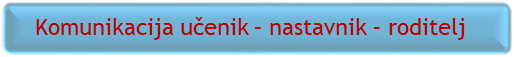 1. Što je zapravo komunikacija i kako valja
 komunicirati?
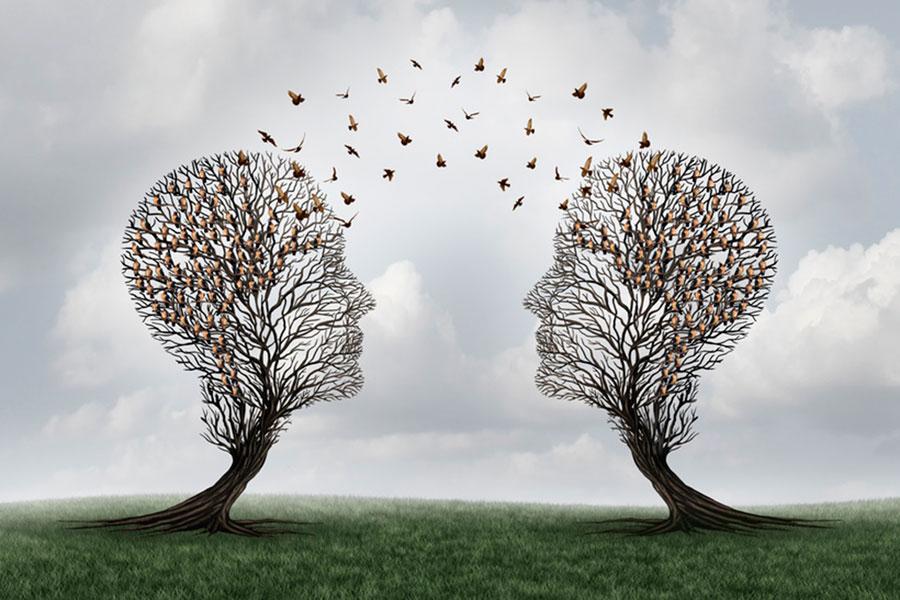 Komunikacija je dinamički i složen proces informacija preko dogovorenog sustava znakova.
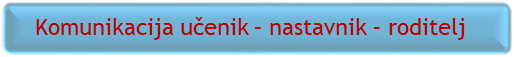 KOMUNIKACIJA
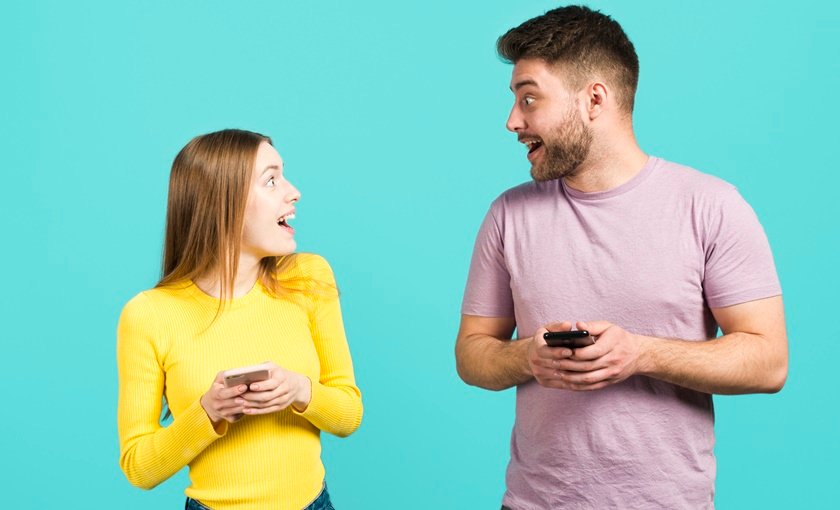 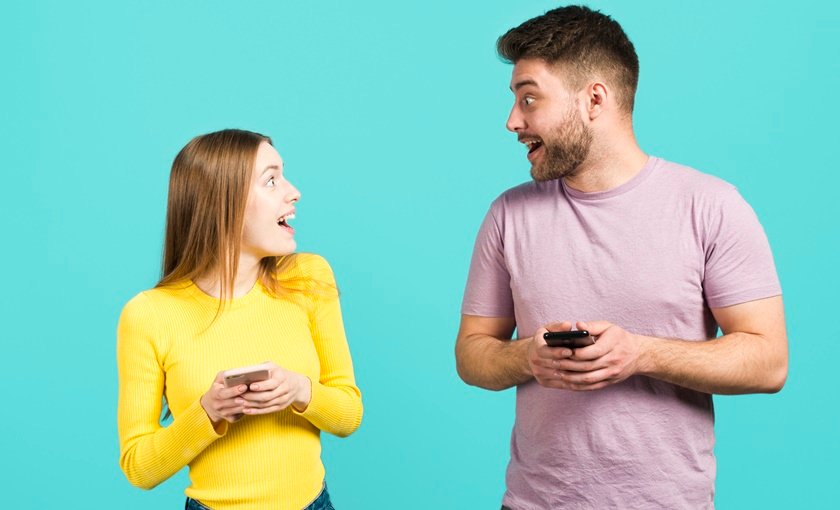 Komunikacijski  

        lanac
komunikacijski lanac je cjeloviti proces informacija; pošiljatelj -  primatelj
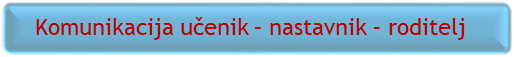 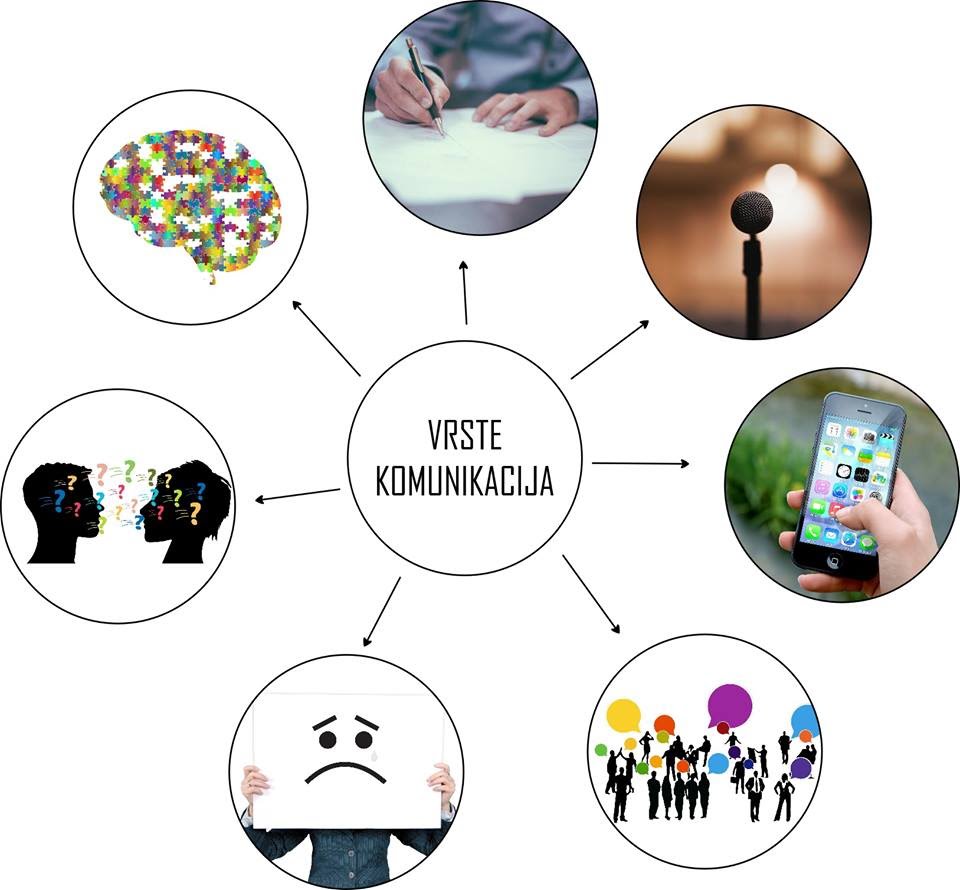 virtualni oblik komunikacije
 
pisani oblik komunikacije
 
paraverbalna komunikacija (ton, brzina, visina glasa)

verbalna komunikacija

neverbalna komunikacija
Vrste komunikacija
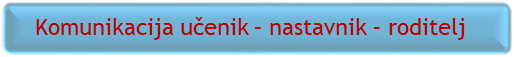 a)
Verbalna komunikacija
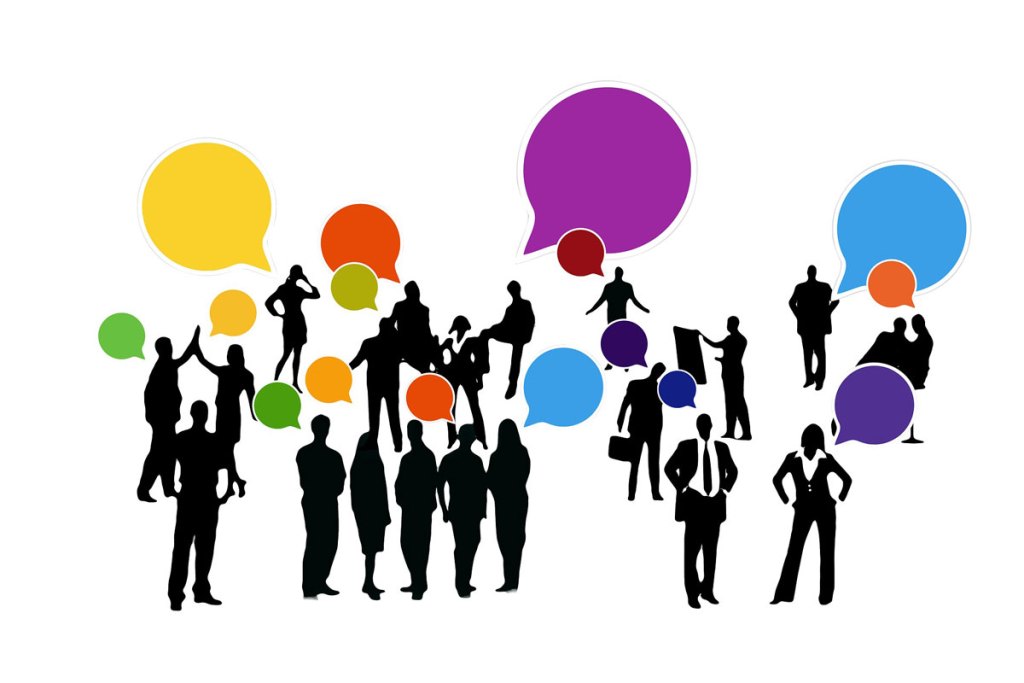 Pisana komunikacija zahtijeva više promišljanja i više vremena od pošiljatelja.
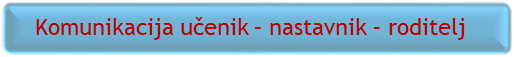 b)
Neverbalna komunikacija
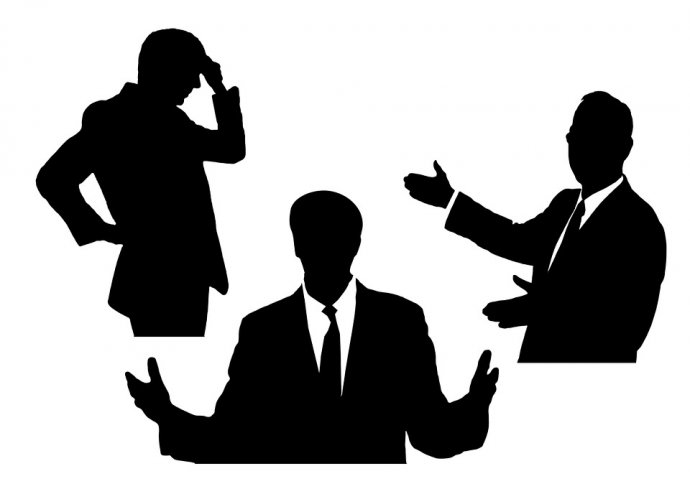 Neverbalno možemo komunicirati pokretom, držanjem tijela, izrazom lica pogledom i vanjskim izgledom.
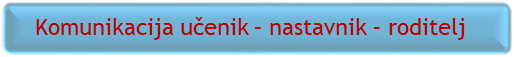 Trenutak šutnje:
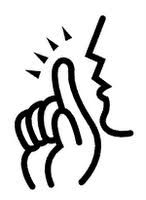 Ključnih 10 min
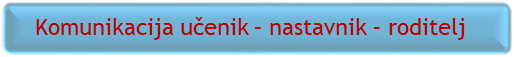 Govorno izražavanje:
- poželjno je izbjegavati stručne riječi i složene riječi
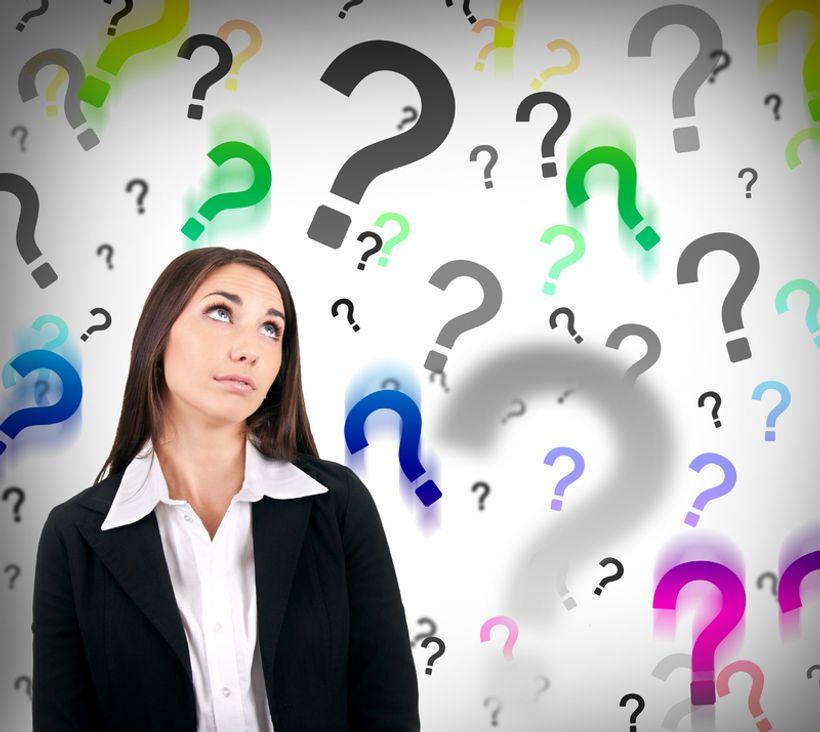 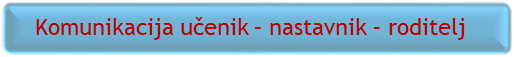 - ne koristiti izraze kojima se djeca i mladi koriste samo kako bismo im se svidjeli
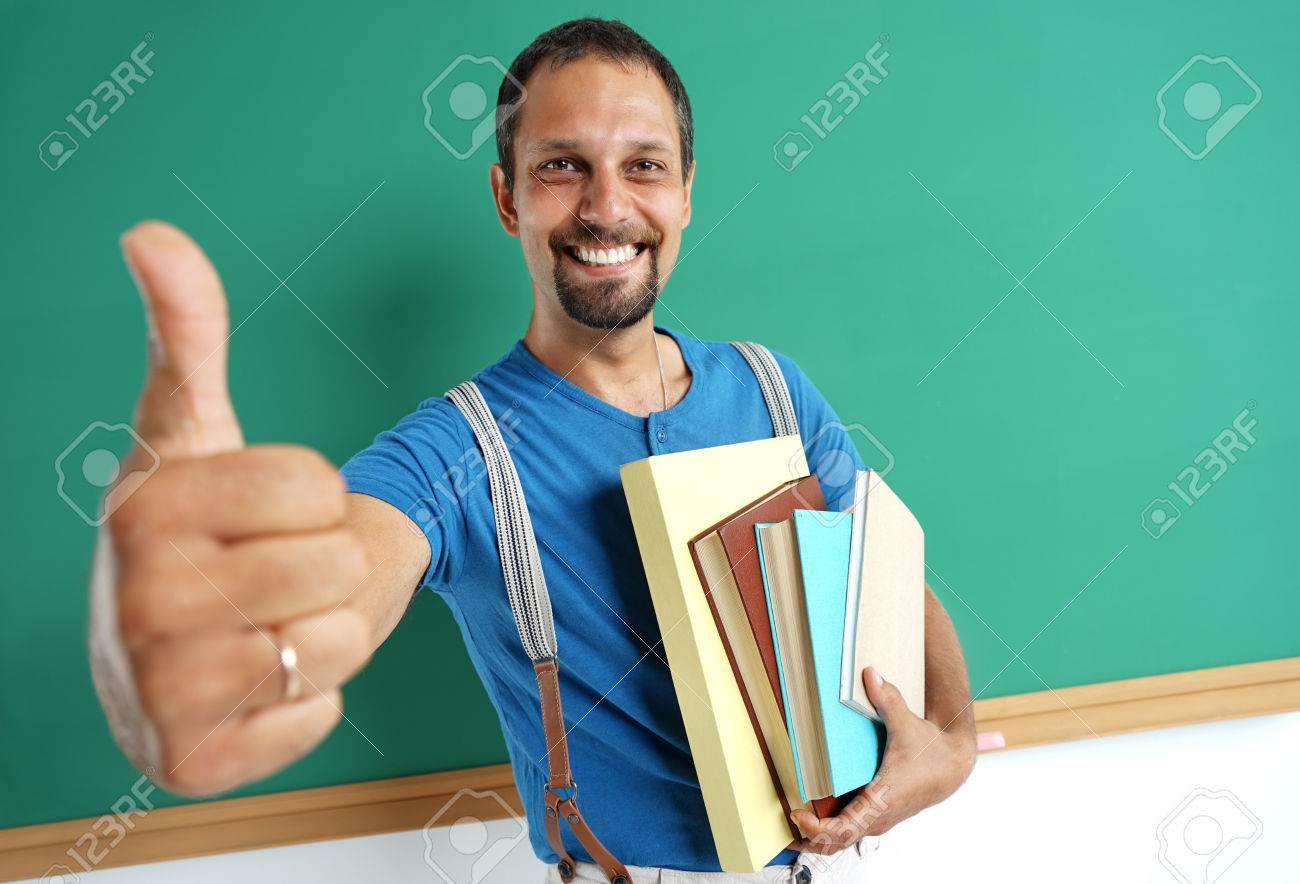 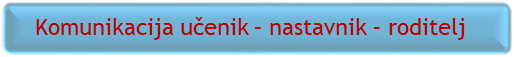 Za vrijeme ili na kraju razgovora s učenikom, dobro je svojim riječima ponoviti i sažeti sve ono što ste čuli od njega.
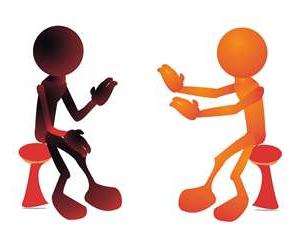 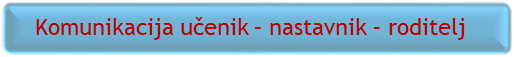 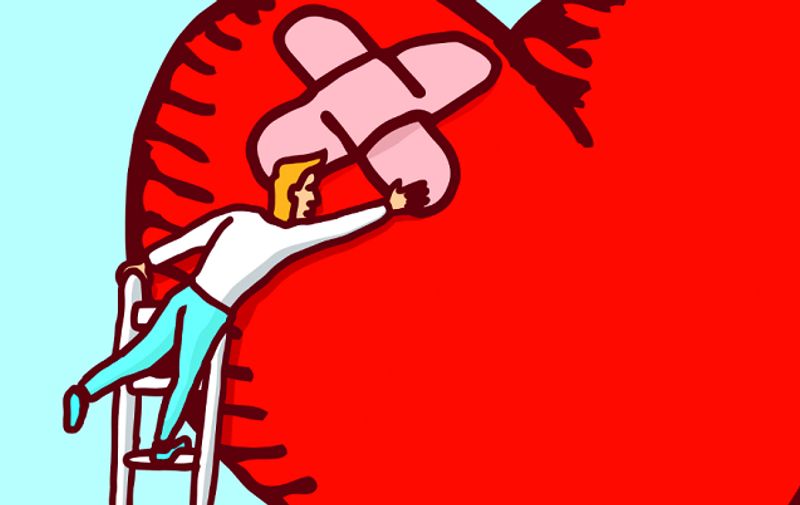 - koraci prve pomoći i podrške djeci i mladima u komunikaciji
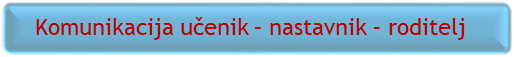 2. Zapreke u komunikaciji?
Komunikaciju mogu otežati:
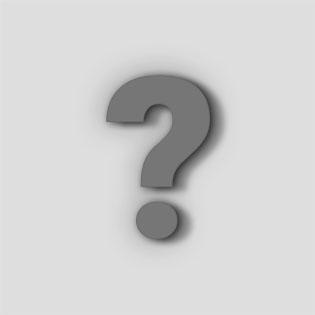 Primatelj
Pošiljatelj
Zapreke vezane za pošiljatelja poruke su:
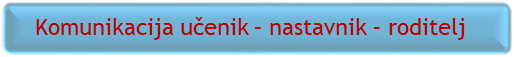 ne pridodavanje važnosti razgovoru
nepovjerenje u vlastite sposobnosti kako pomoći drugima
nepoznavanje jezika ili dijalekta osobe s kojom razgovaramo
preopterećenost poslom
neprimjerena i naglašena uporaba stručnih naziva
neverbalna komunikacija nije usklađena s verbalnom porukom
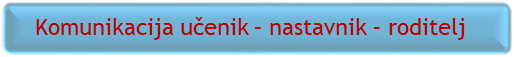 3. Kako podijeliti svoje emocije, komunikaciju?
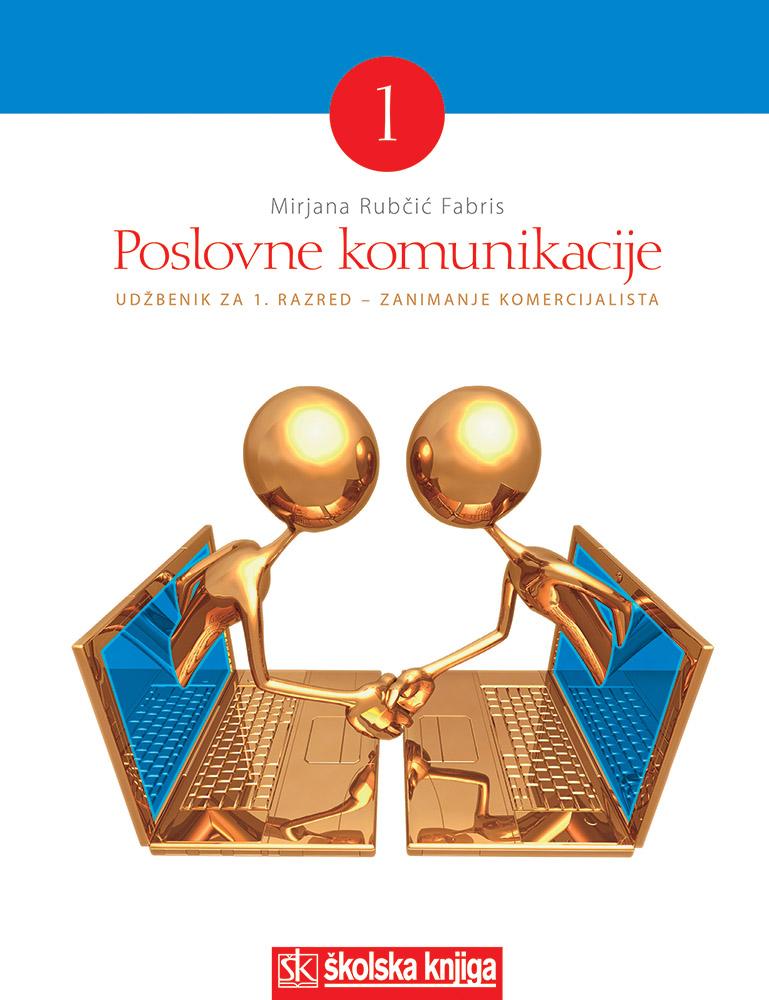 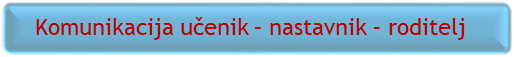 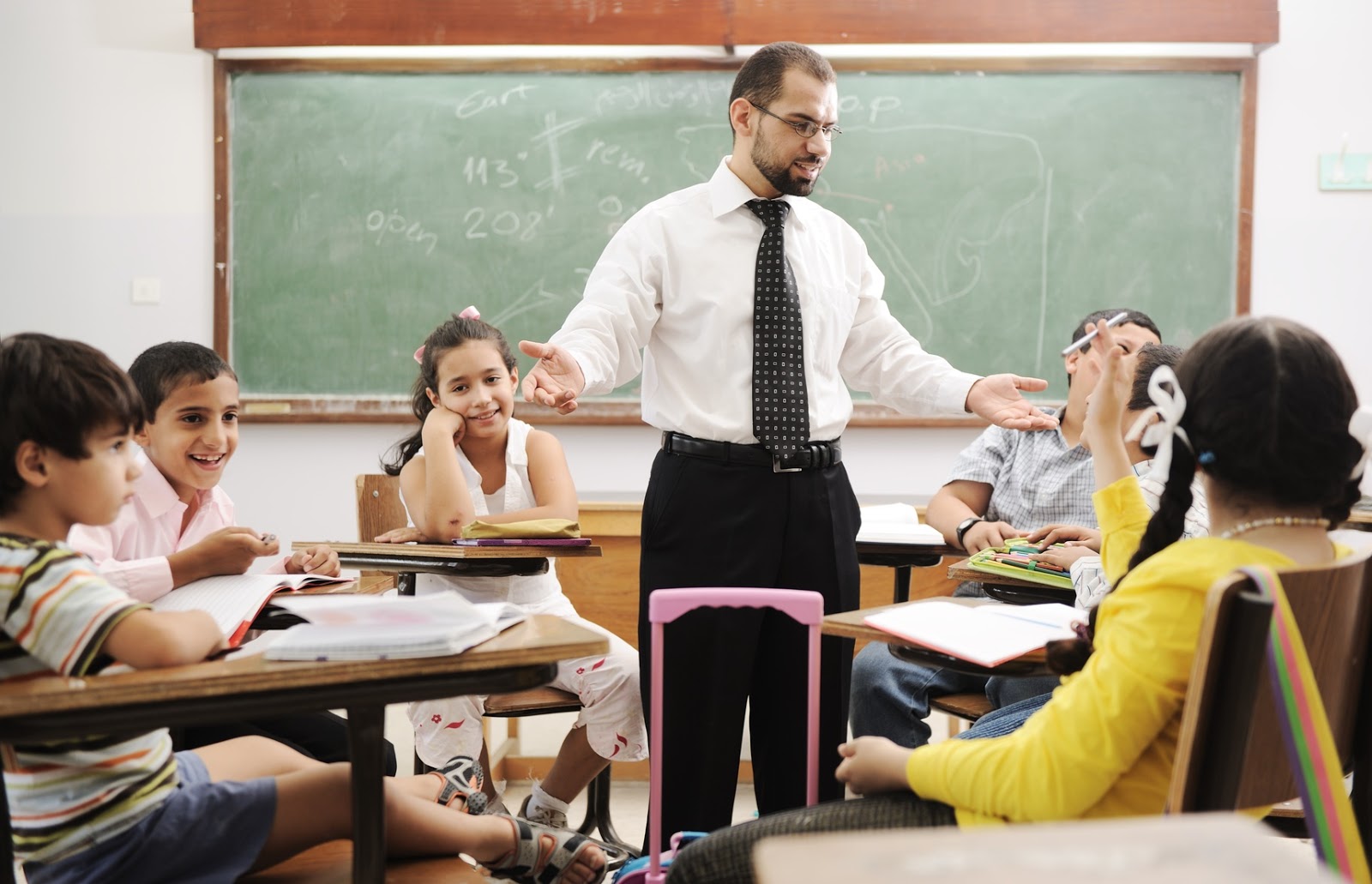 Podijelite tj. pokažite svoje emocije, razgovarajte s ljudima, najviše s učenicima – to je naše poslanje.
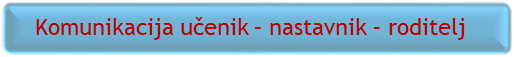 Ako bilo tko  doživi neugodnu emociju, dobro ju je podijeliti s drugima te  verbalnim i neverbalnim oblikom pokušati potražiti utjehu kod drugoga.
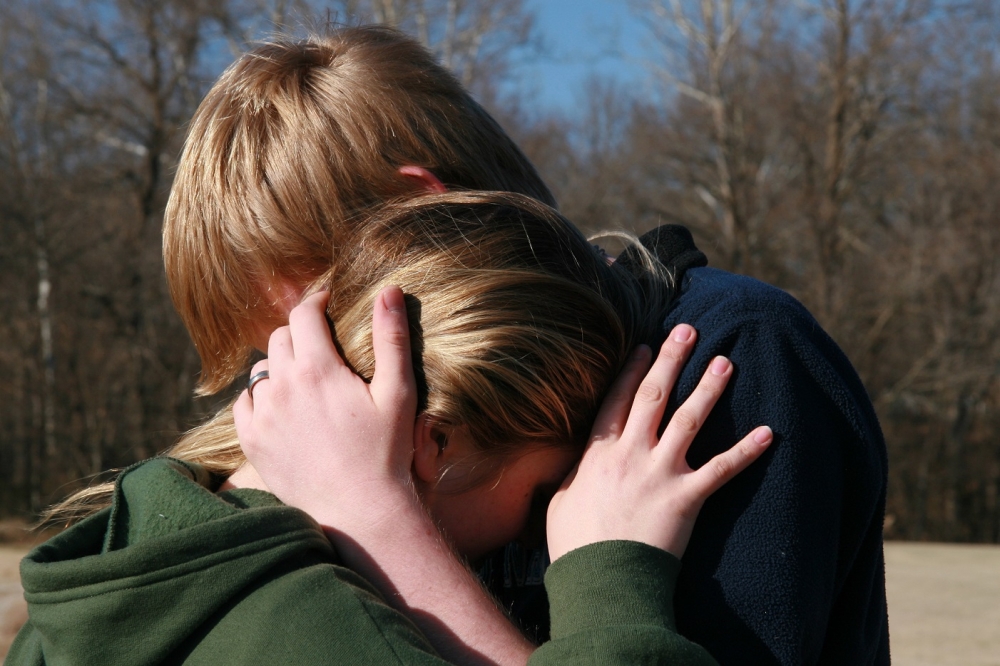 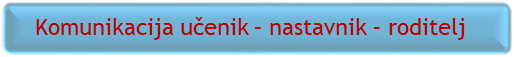 4. Savjeti za bolju komunikaciju
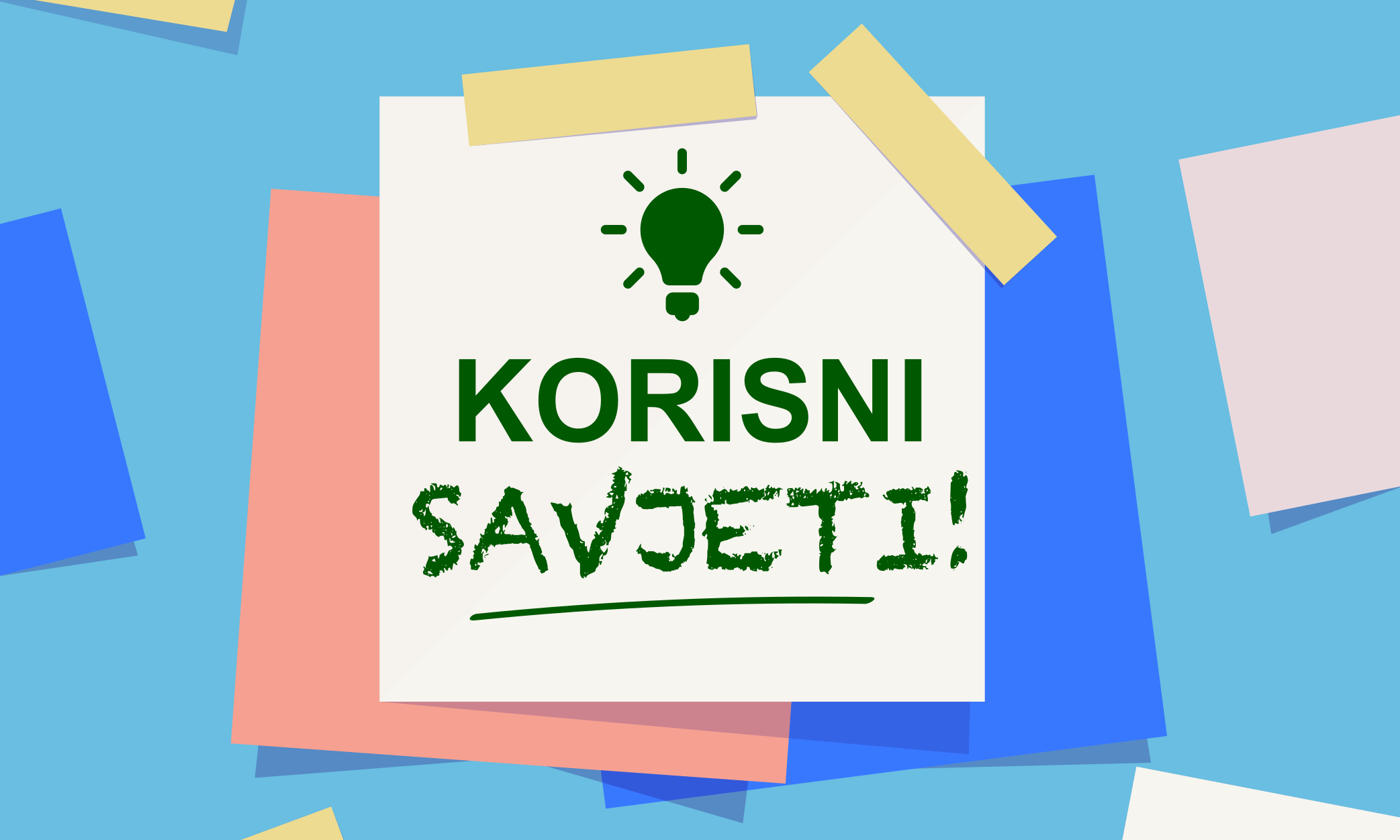 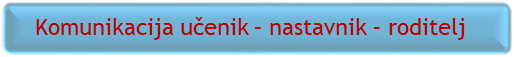 Skrenite misli s problema različitim aktivnostima poput;  tjelovježbe, čitanja, hobija, šetnji, druženja ili druge slične aktivnosti.
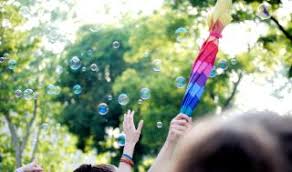 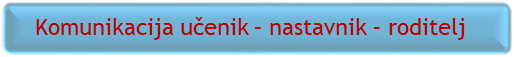 5. Djeca i komunikacija
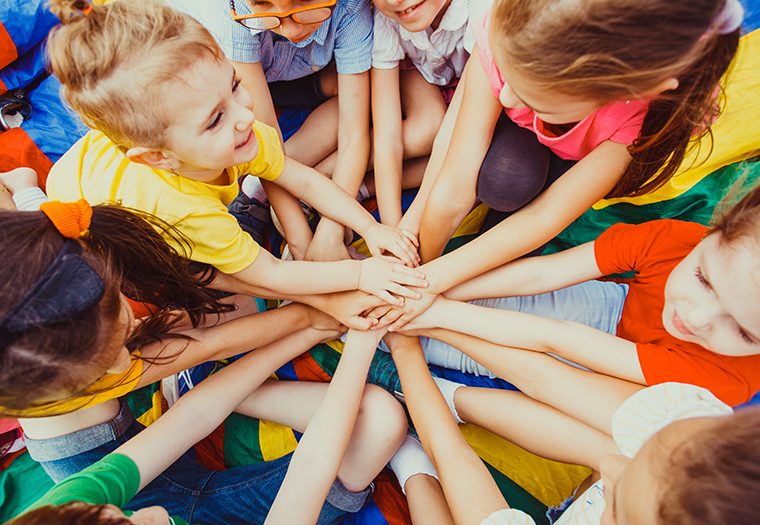 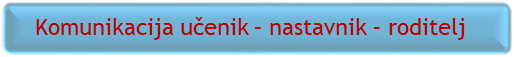 Djeca i komunikacija
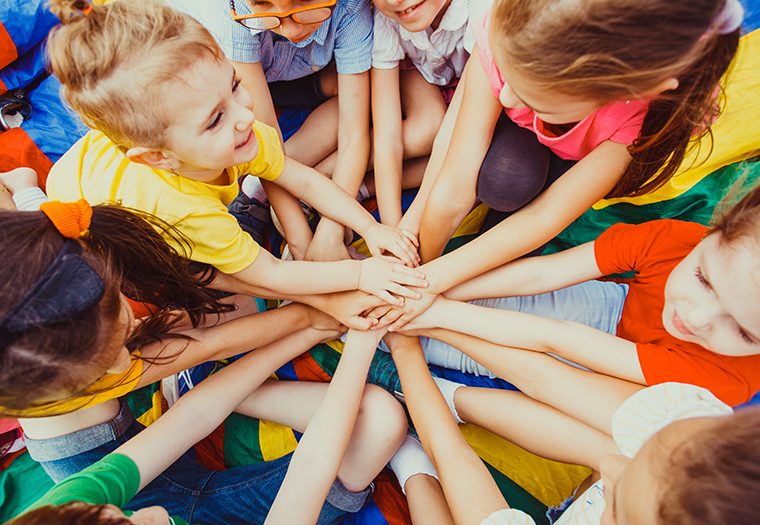 U kolikoj i kakvoj god se kriznoj situaciji mi danas nalazimo, zapamtite da su djeca i dalje jednaka djeca kao što su bila prije mjesec dana.
Važan je osjećaj; 
„život ide dalje u
 koliko-toliko normalnu svakodnevnicu”.
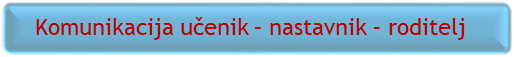 Razgovarajmo s djecom/učenicima onako kako bi željeli da drugi razgovaraju s nama,  još i bolje; osjećajno, pažljivo, mirno,…
Pokažite djetetu da je u redu biti zabrinut ili se bojati, priznajmo da se to događa i nama, strah je nešto normalo čak i korisno -  postajemo oprezniji.
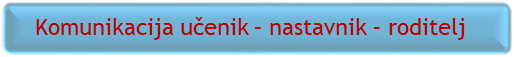 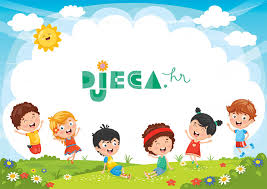 trebaju;
P A Ž NJ U
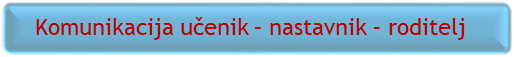 6. Strah/stres -komunikacija
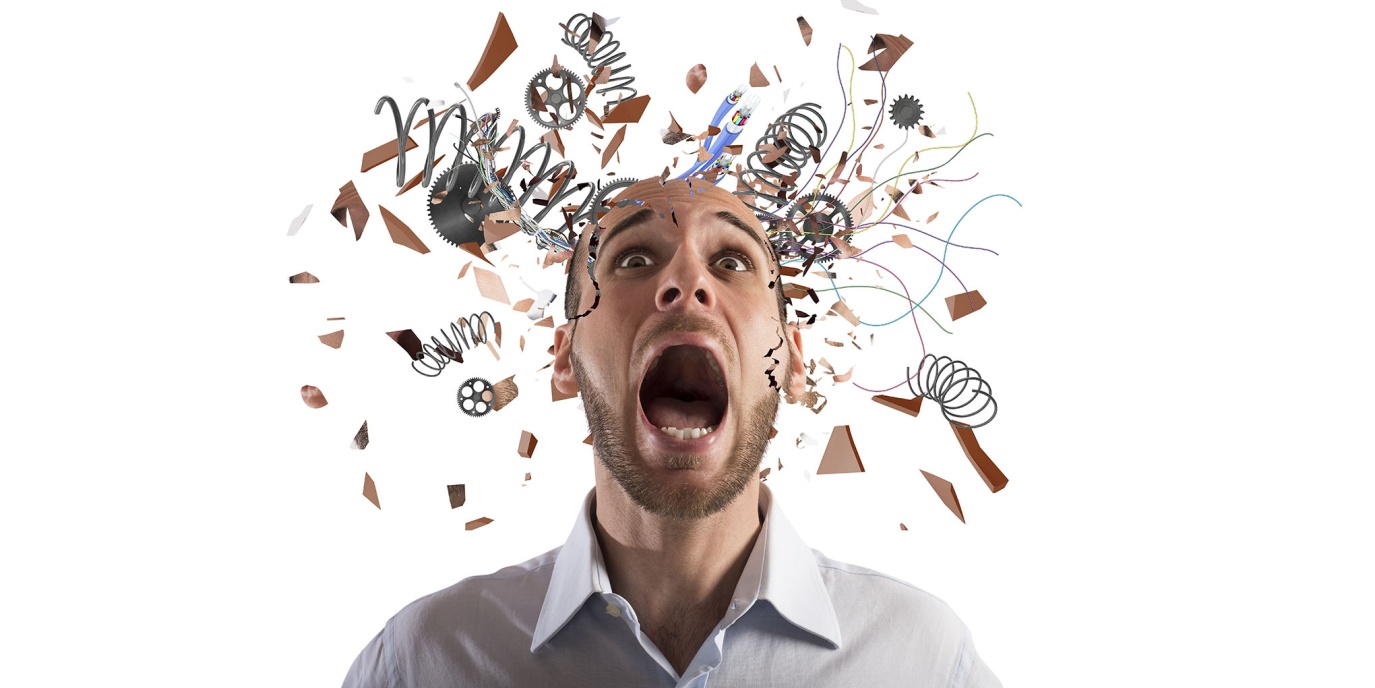 STRES kod većine ljudi.
Komunikacija postaje drugi plan.
Najčešće reakcije na stres su;  zabrinutost, strah, ljutnja, bijes, tuga, bespomoćnost,  frustracija, zatvorenost u sebe, potištenost…
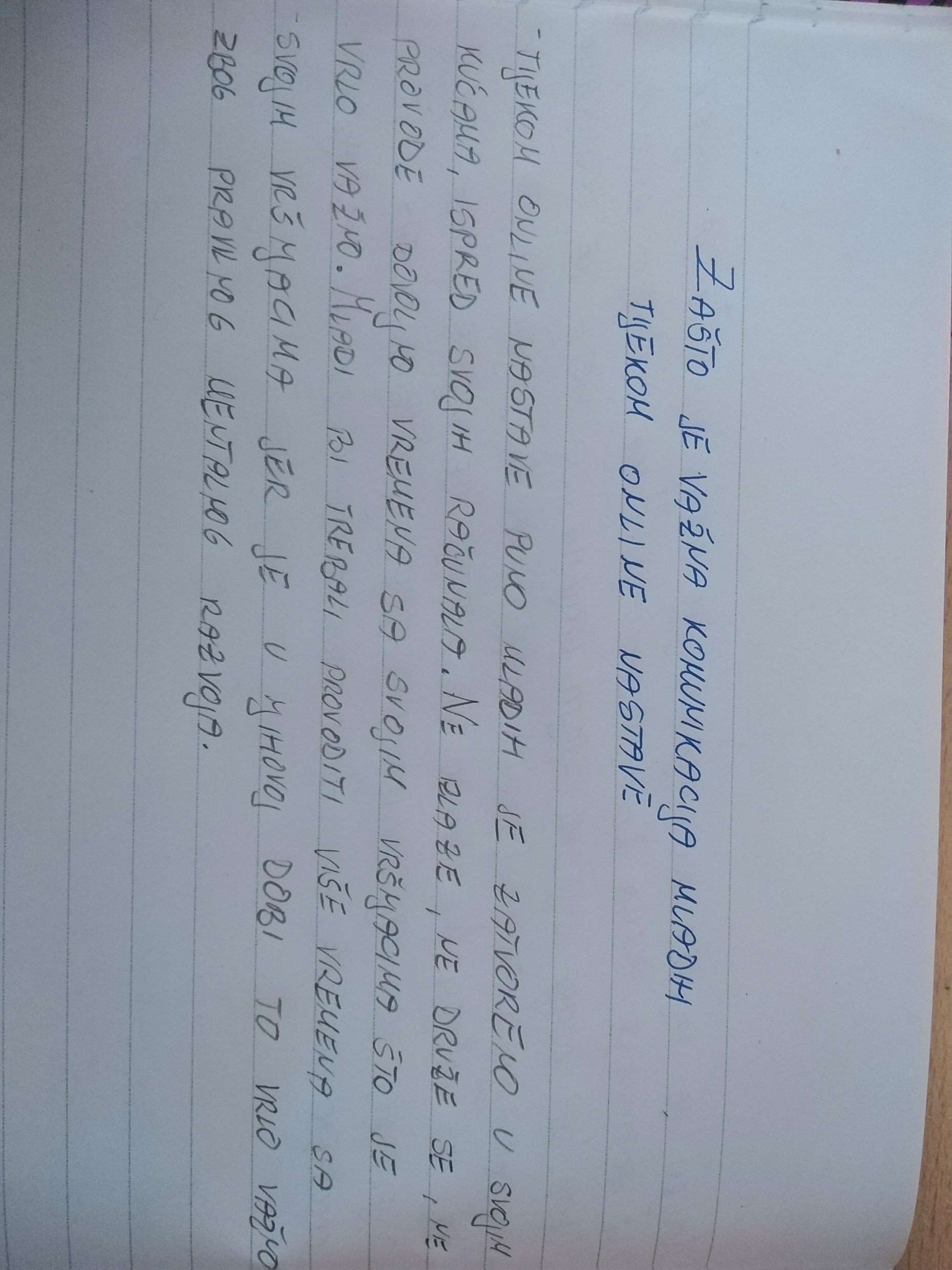 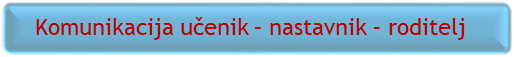 Tijekom online nastave, puno mladih je zatvoreno u svojim kućama, ispred svojih računala. Ne izlaze, ne druže se, ne provode dovoljno vremena  sa svojim vršnjacima što je vrlo važno. Mladi bi trebali provoditi više vremena sa svojim vršnjacima jer je to u njihovoj dobi vrlo važno zbog pravilnog mentalnog zdravlja.
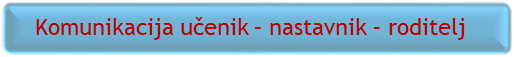 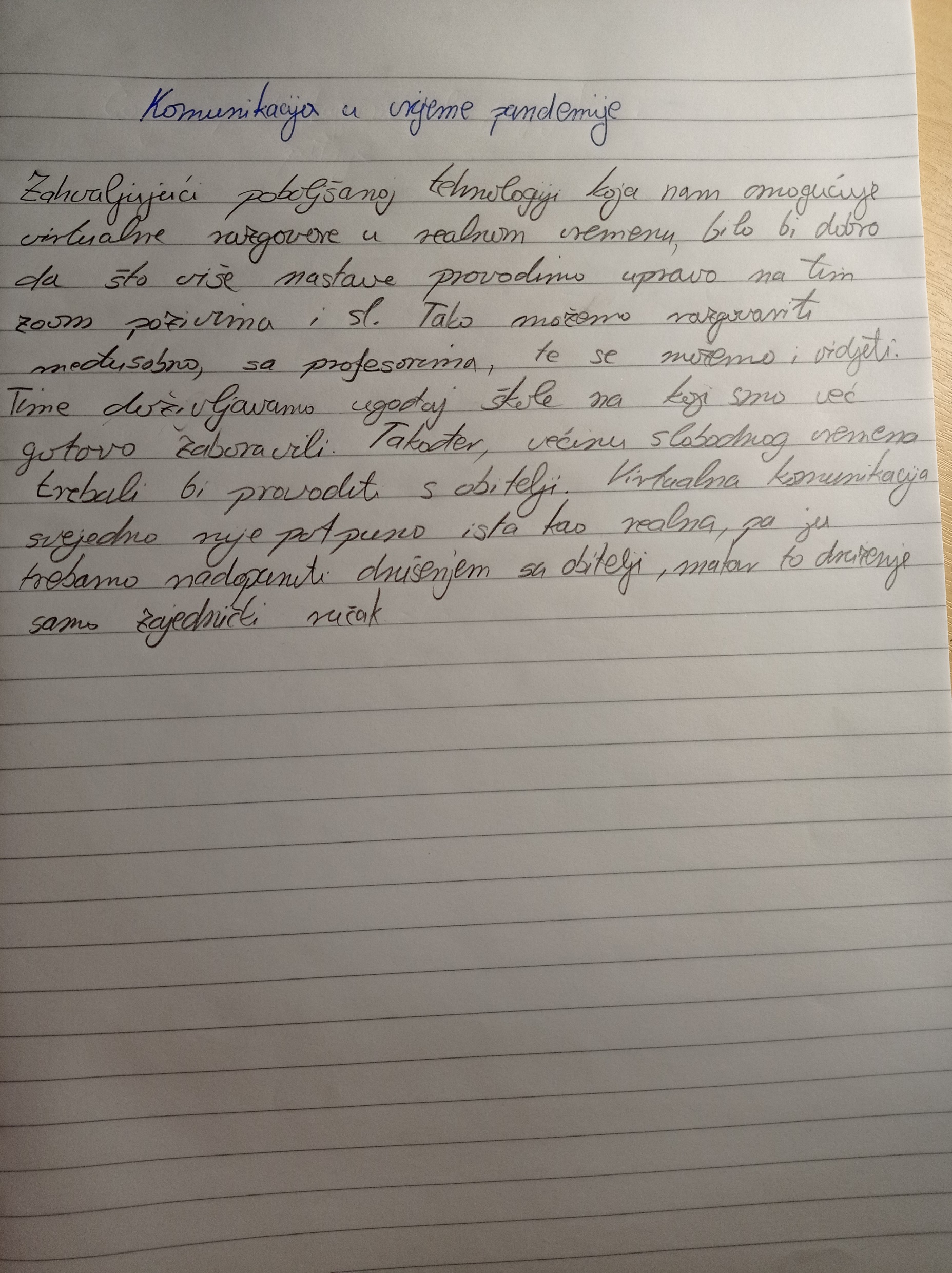 Zahvaljujući poboljšanju tehnologije koja nam omogućuje virtualne razgovore u realnom vremenu, bilo bi dobro da što više nastave provodimo upravo na tim zoom pozivima i slično. Tako možemo razgovarati međusobno sa profesorima, te se možemo i vidjeti. Time doživljavamo ugođaj škole na koji smo već gotovo zaboravili. Također većinu slobodnog vremena trebali bi provoditi s obiteljima. Virtualna komunikacija svejedno nije potpuno ista kao realna, pa ju trebamo nadopuniti druženjem sa obitelji, makar to druženje samo zajednički ručak.
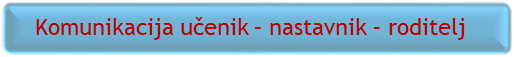 6. Komunikacija između profesora i učenika
https://forms.office.com/Pages/AnalysisPage.aspx?AnalyzerToken=WAKynw3iYIzoyrMg2YwX6jajv7GvzEfk&id=FvJamzTGgEurAgyaPQKQkdhWxwakv-lFnN0NTHHJbu9UOExBQkg1MEVJWFJNNExGM1FGTVM1MjlYOC4u
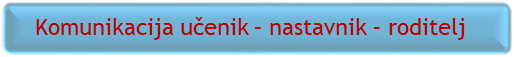 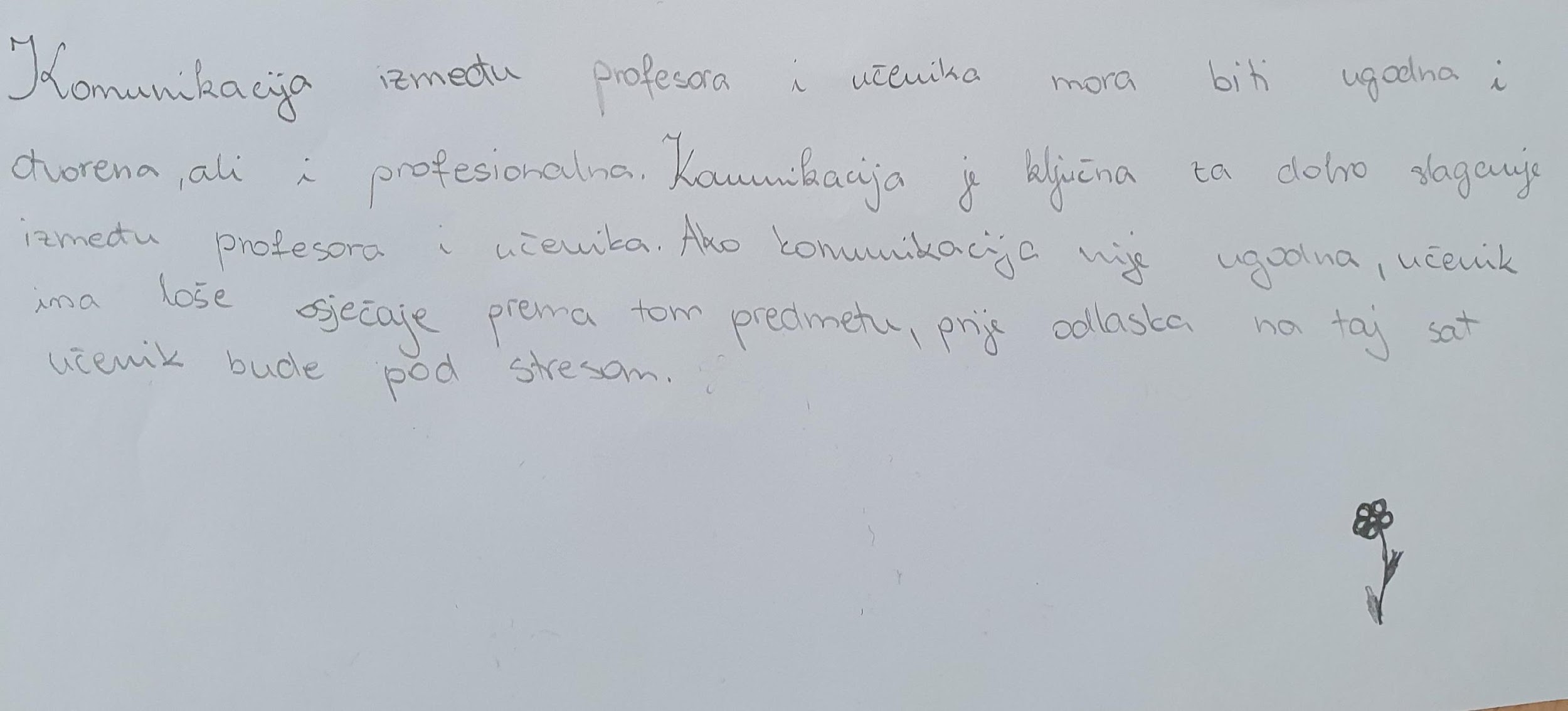 Komunikacija između profesora i učenika mora biti ugodna i otvorena ali i profesionalna. Komunikacija je ključna za dobro između profesora i učenika. Ako komunikacija nije ugodna, učenik ima loš osjećaje prema tom predmetu, prije odlaska na taj sat učenik bude pod stresom.
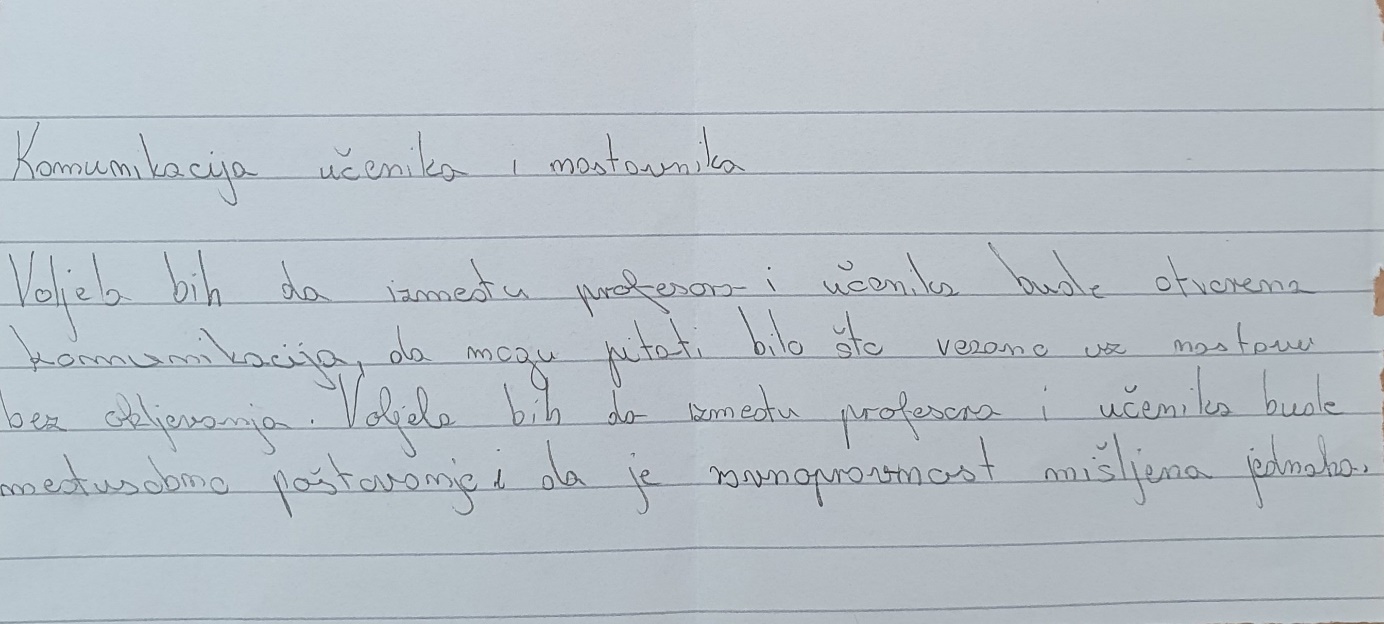 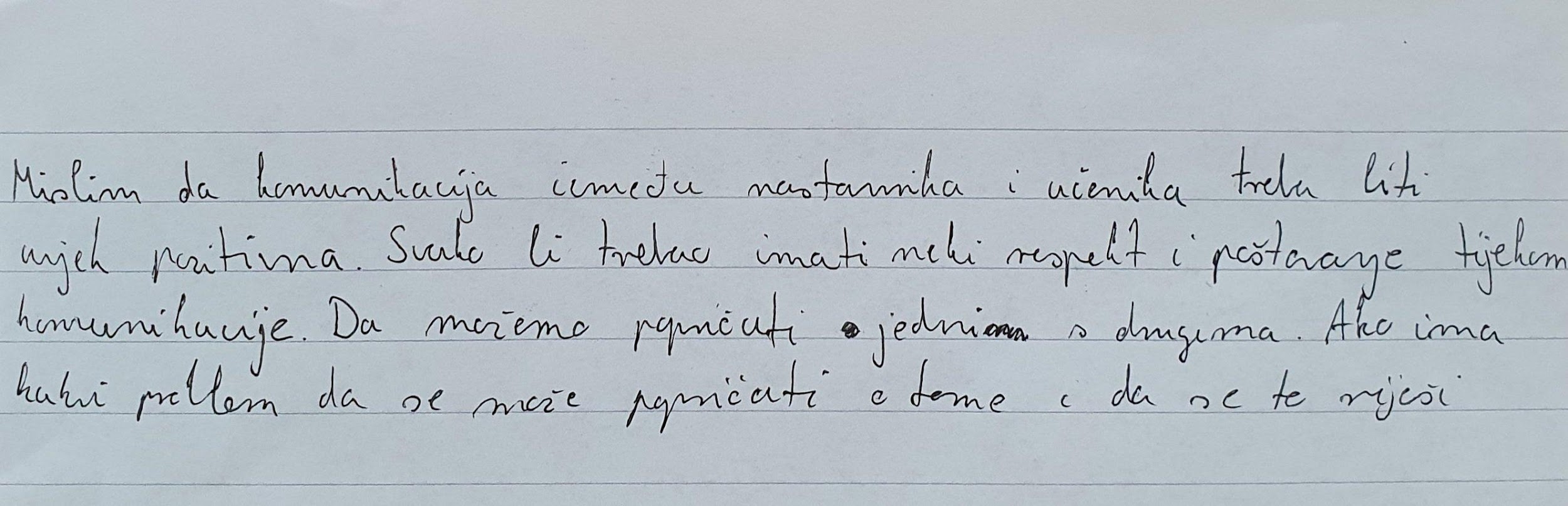 Mislim da komunikacija između nastavnika i učenika treba biti uvijek pozitivna. Svako bi trebao imati neki respekt i poštovanje tijekom komunikacije. Da možemo popričati jedni s drugima. Ako ima neki problem da se može popričati o tome i da se to riješi.
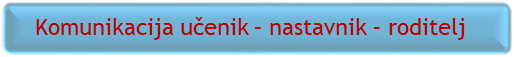 Adrese na kojima možete pronaći dodatnu pomoć i podršku :
Hrvatski Crveni križ: psihosocijalna podrška za osobe u samoizolaciji ili karanteni svakim danom od 0-24 h (telefonske brojeve po županijama pronađite na mrežnoj stranici http://www.psiholoska-komora.hr/1238)
Psihološka pomoć oglašena na stranici koronavirus.hr: psihološka pomoć u situaciji koronakrize (tel. 099 52 70 126, 099 52 70 127)
Nastavni zavod za javno zdravstvo “Dr. Andrija Štampar”: psihološka pomoć u situaciji koronakrize i potresa u Zagrebu svakim danom od 8-20 h (tel. 01 6468 334, 01 6468 335, 01 6468 337, 01 6468 338, 01 2991 356, 01 4696 276, 01 4696 107, 01 4696 297)
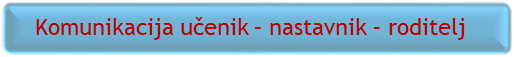 Pozivni centar za pitanja vezana uz koronavirus: pomoć vezana uz općenita pitanja o koronavirusu (ne nudi psihološku podršku) svakim danom od 7-22 h (tel. 113)
Hrvatska psihološka komora: edukativni materijali sa savjetima za nošenje s trenutačnom situacijom (http://www.psiholoska-komora.hr/1240)
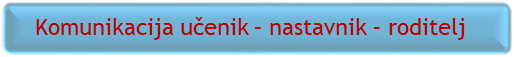 Informacije za djecu i roditelje:
https://drive.google.com/file/d/19KadrlkxgkUZeBxhnVWsjjwQnJ7SH8q-/view?usp=sharing
https://drive.google.com/file/d/1_o6rj5bQs-umIgba-LLVFk7nFD66LxPh/view?usp=sharing
https://drive.google.com/file/d/1lSbX1mEXPRWKzXzJIj4FPaujgWf7o3c4/view?usp=sharing
https://drive.google.com/file/d/1ZMT0USZt00VSynnXhErICr-V0wX-sRIO/view?usp=sharing
https://drive.google.com/file/d/1UcvV9QFLkGdmwlFk9N-o5NPznTuj06uA/view?usp=sharing
https://drive.google.com/file/d/1JJXqQmK6KC3OSaQbxLWsRTR7ofHMayJF/view?usp=sharing
https://drive.google.com/file/d/1xOFKEdydNoUjqNs5uxUghf0Ww2811PxX/view?usp=sharing
https://drive.google.com/file/d/1xOFKEdydNoUjqNs5uxUghf0Ww2811PxX/view?usp=sharing
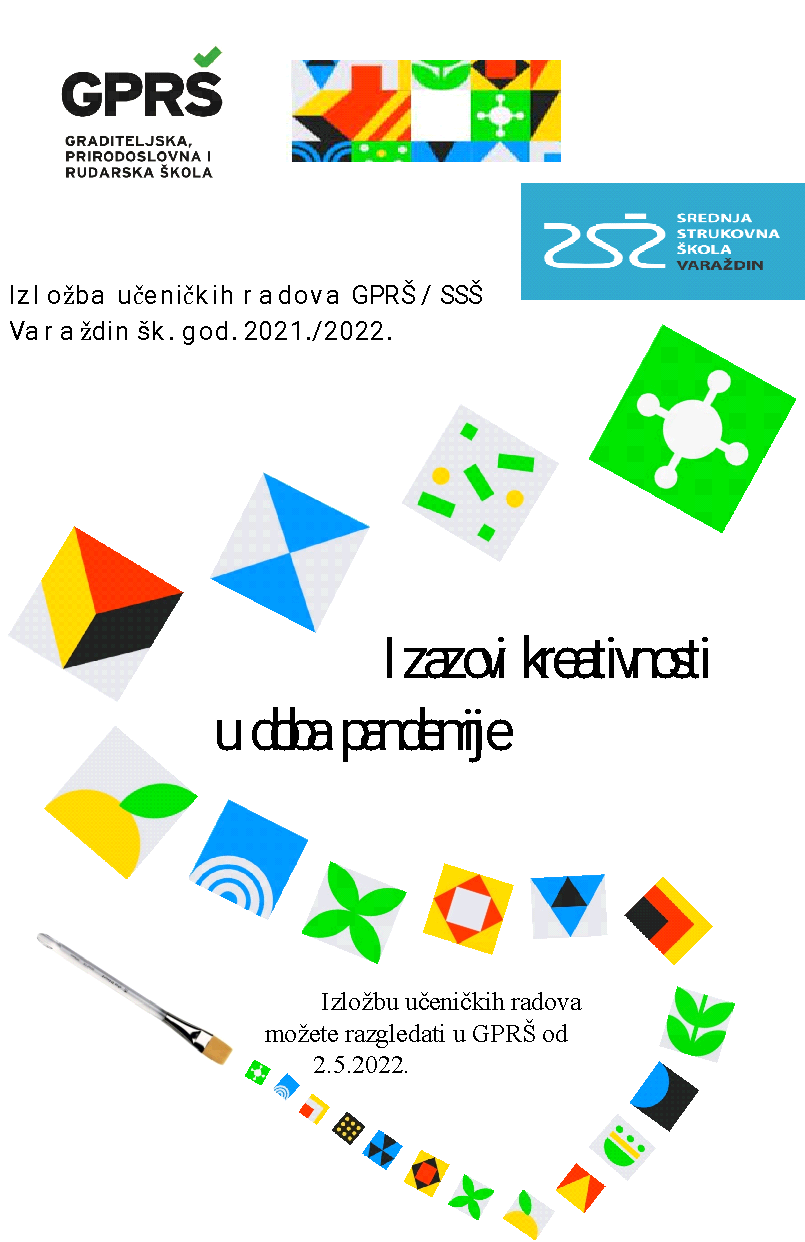 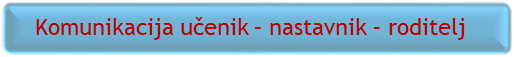 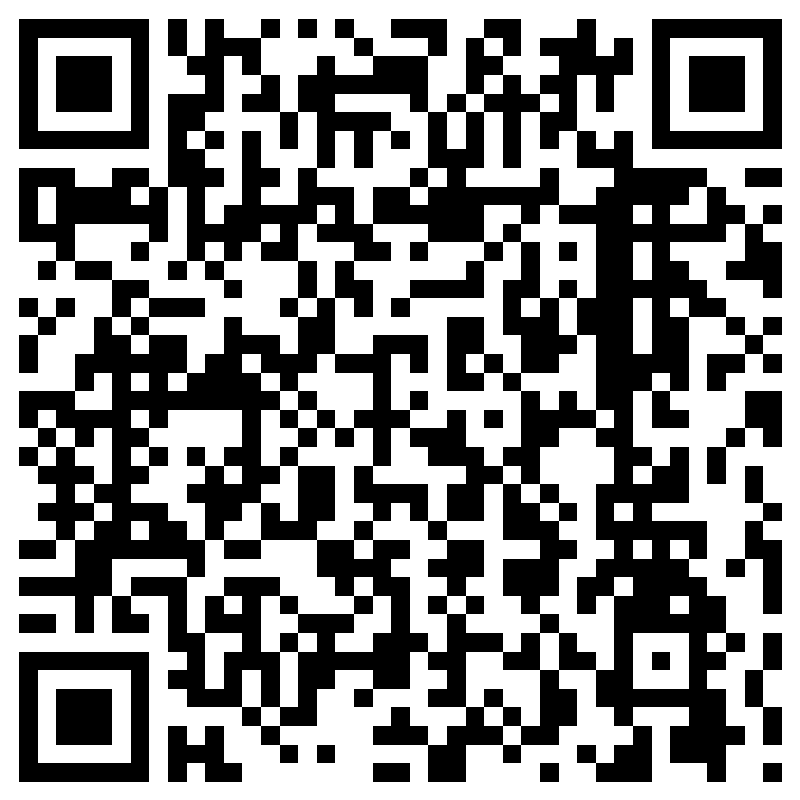 Evaluacija a predavanja
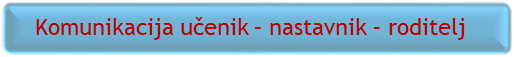 Hvala na pažnji!
Pripremio: Mihael Pisačić, dipl. teolog